Introduction to Tecnology
CEIS101
Johnathan Shoff
Basic Circuit
Code to make LED blink
Inventory of IoT Kit
UCTRONICS Kit
ESP32 (2) 
LCD Modules (2)
Breadboards (3) 
Mini Router  
Patch Cable  
Digital Multi Meter 
USB to Micro USB (2)
Organization of Project Components
Arduino Mega 2560
Breadboard
Resistor 10kΩ
LEDs
Ultrasonic Sensor 
Active Buzzer
Photoresistor
Wires
USB Type B cable
Circuit with red LED on
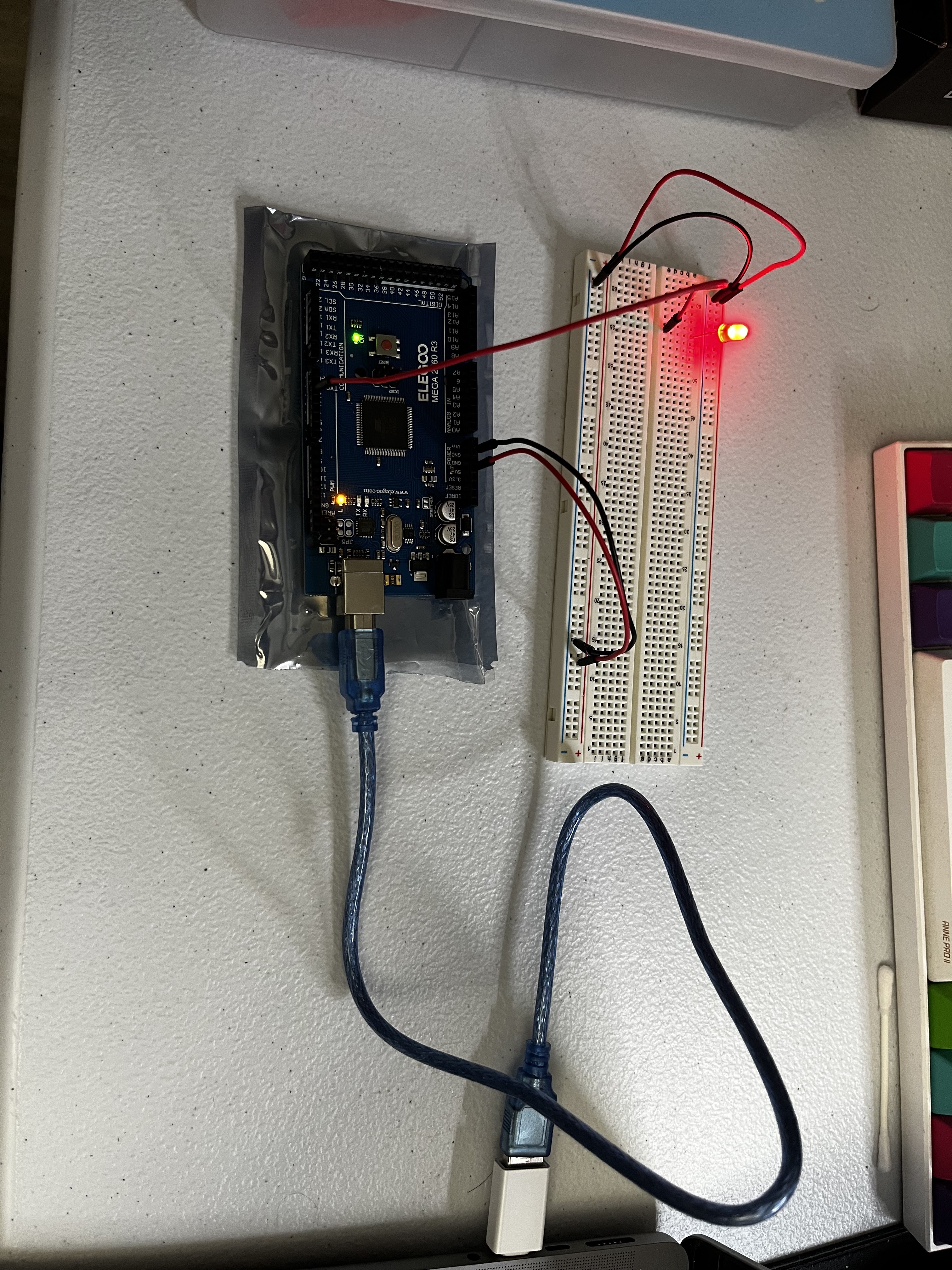 Serial Monitor
Circuit of door closed with Green LED ON
Circuit of door open with Green LED OFF
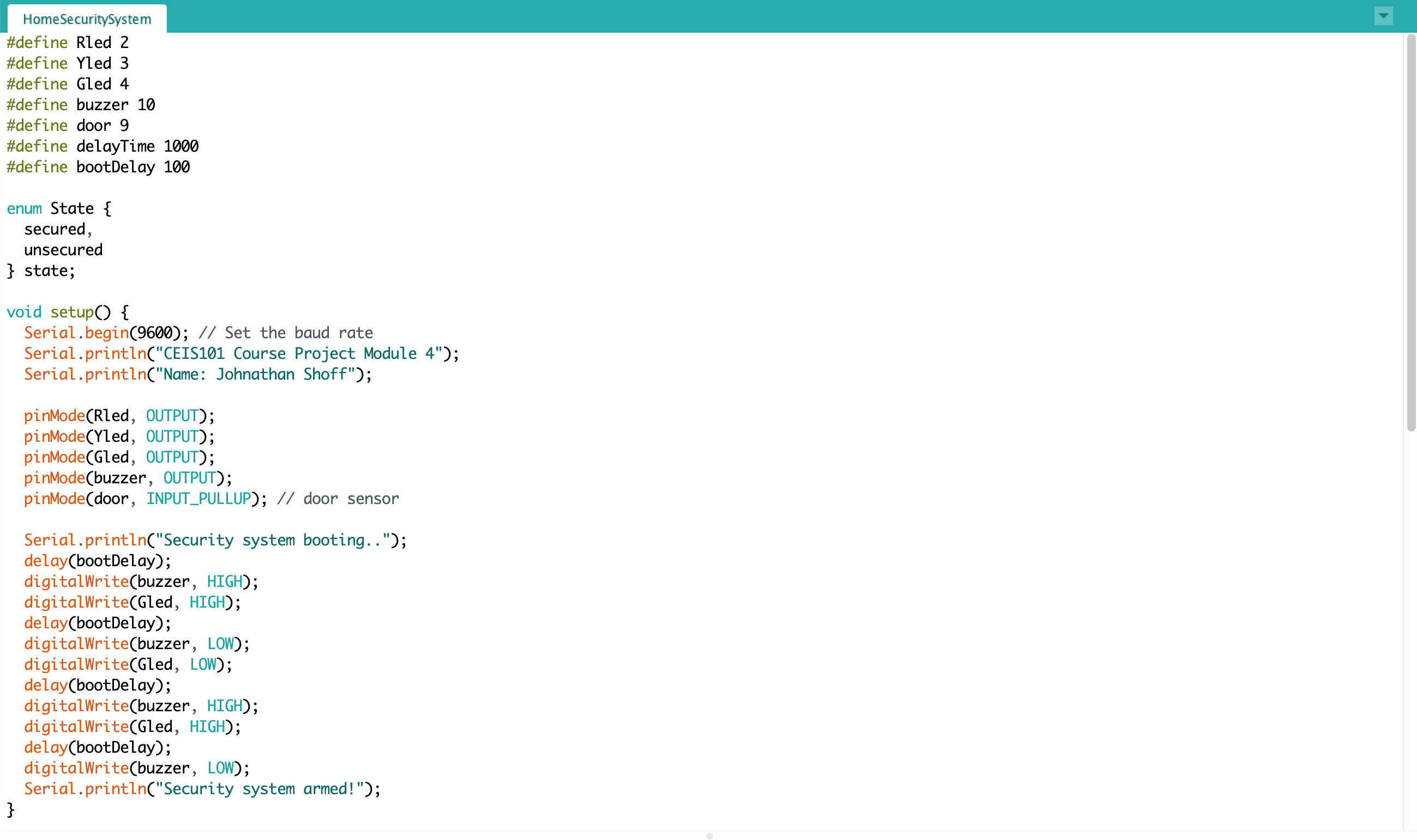 ArduinoSetup Code
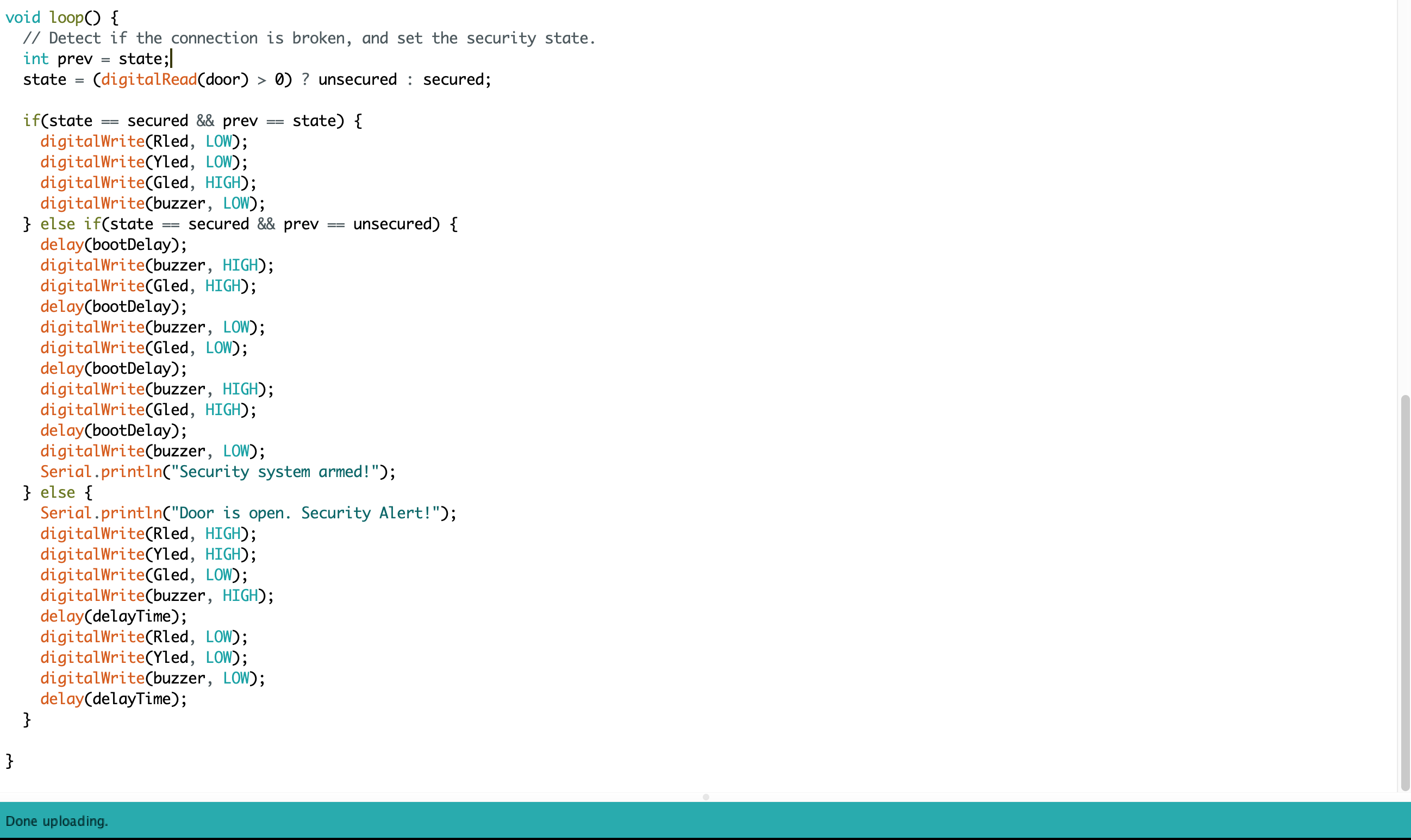 Arduino Loop Code
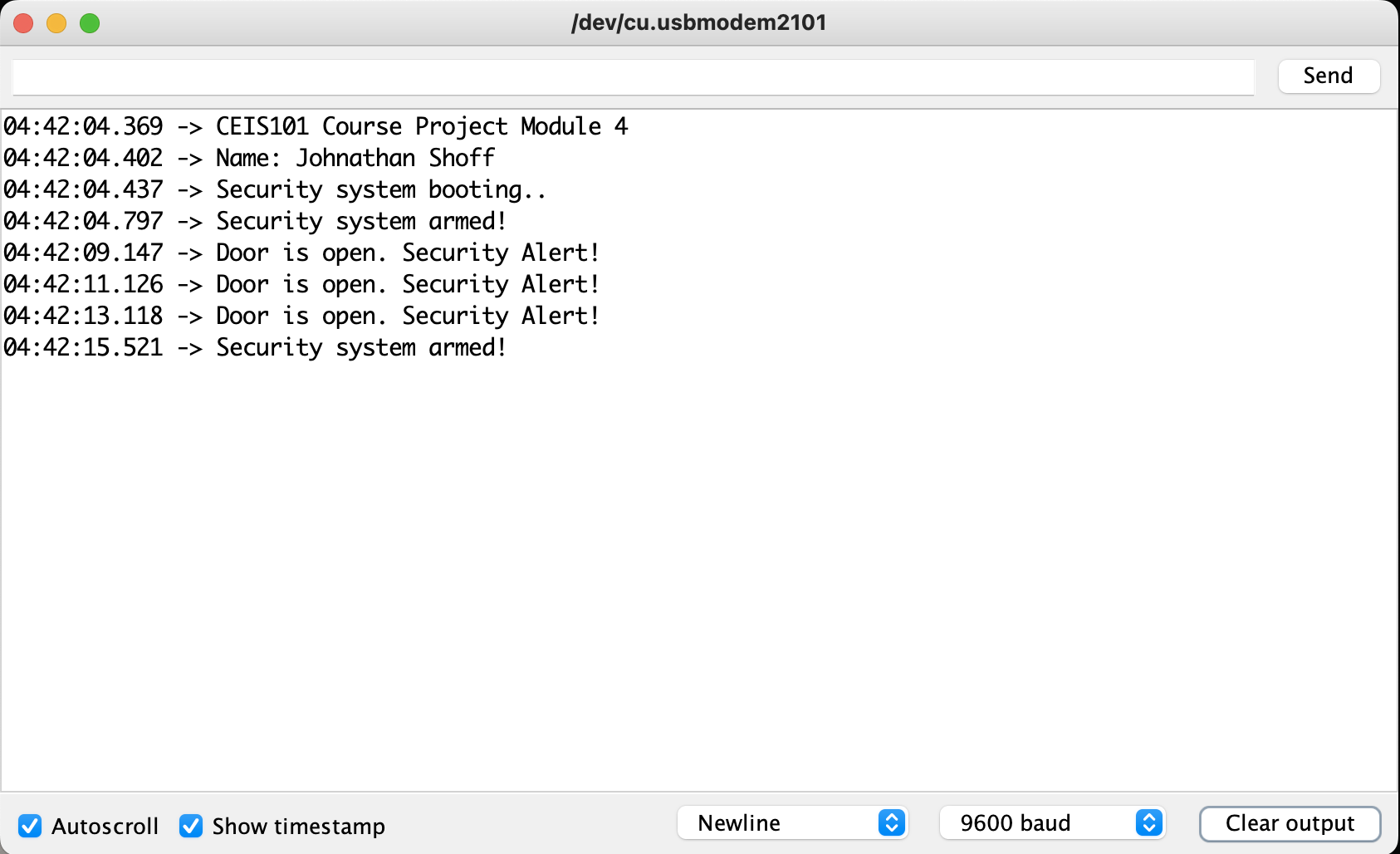 Serial Monitor
Circuit with green LED on
Circuit with yellow LED on
Circuit with red LED on
Arduino Code
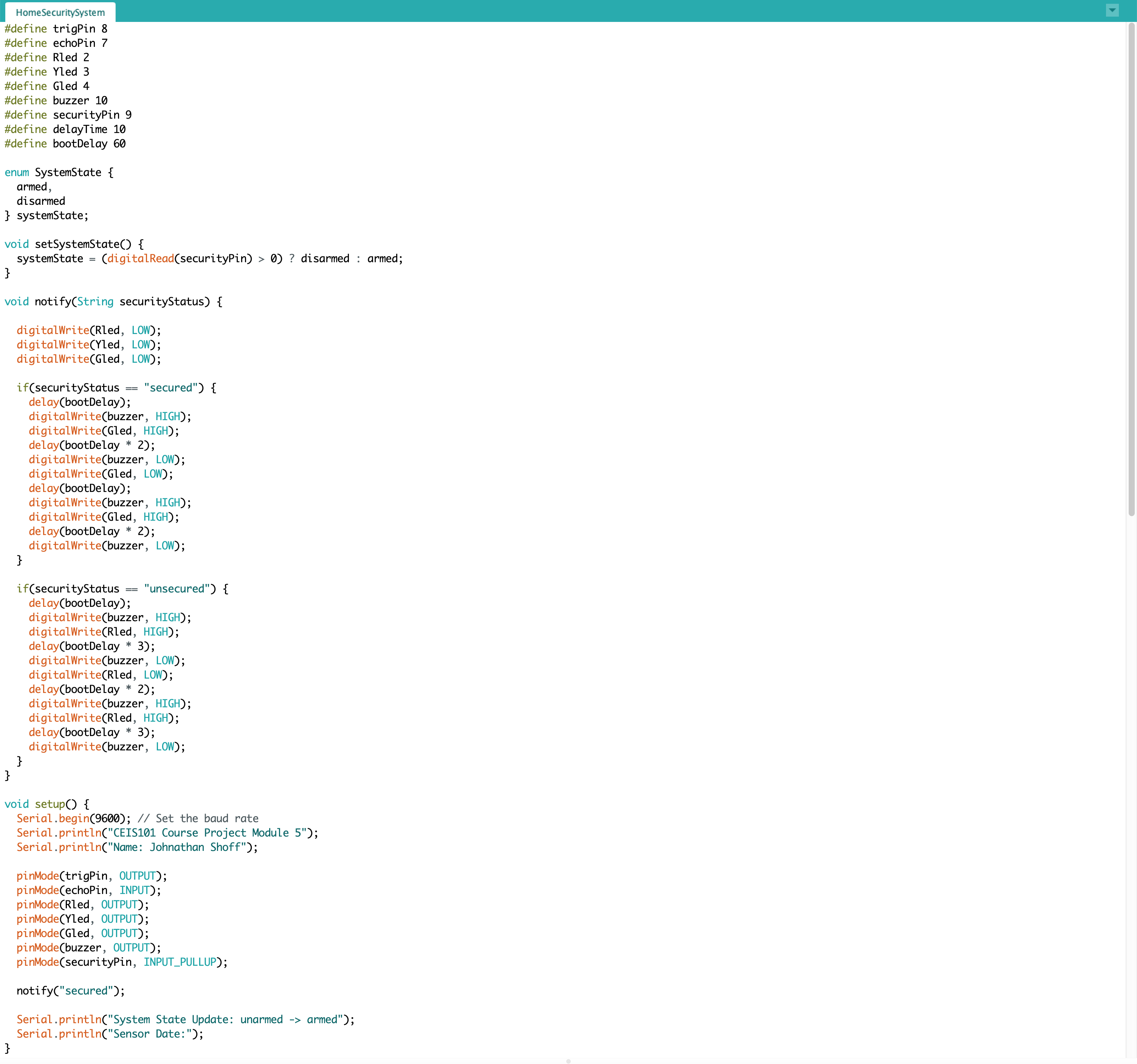 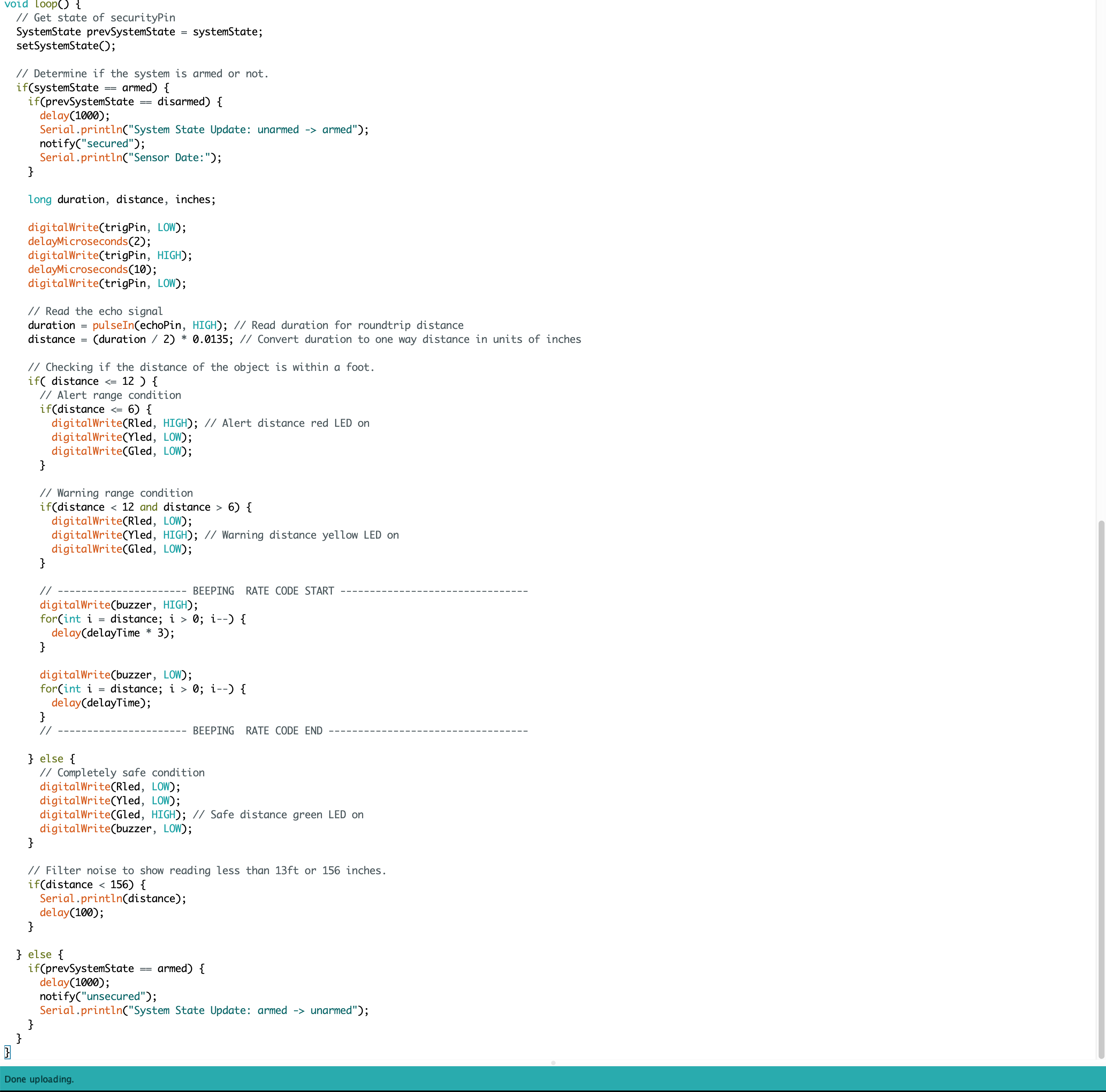 Scatter Plot of Distance Sensor Data
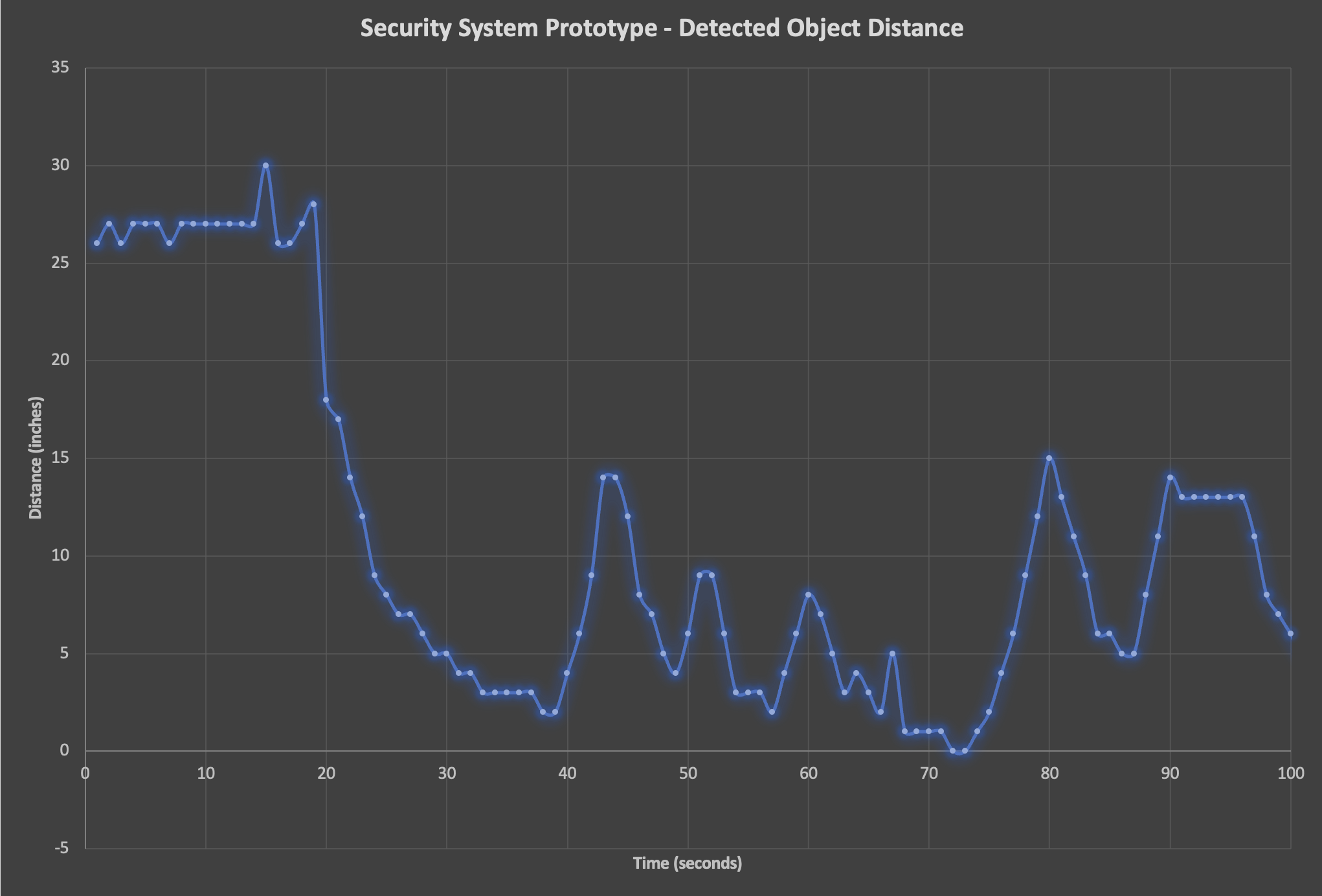 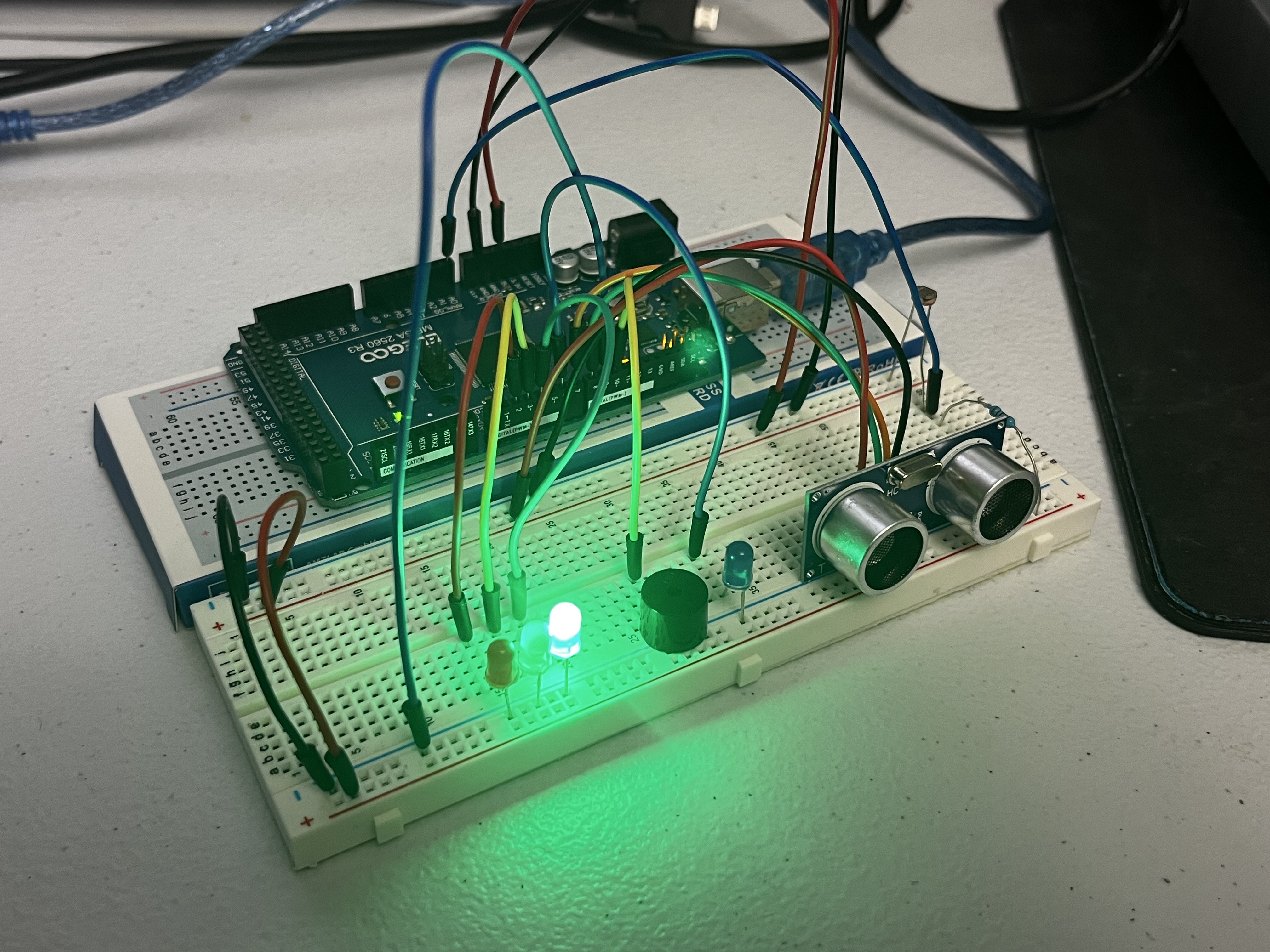 Circuit with automated LED off
Circuit with automated LED on
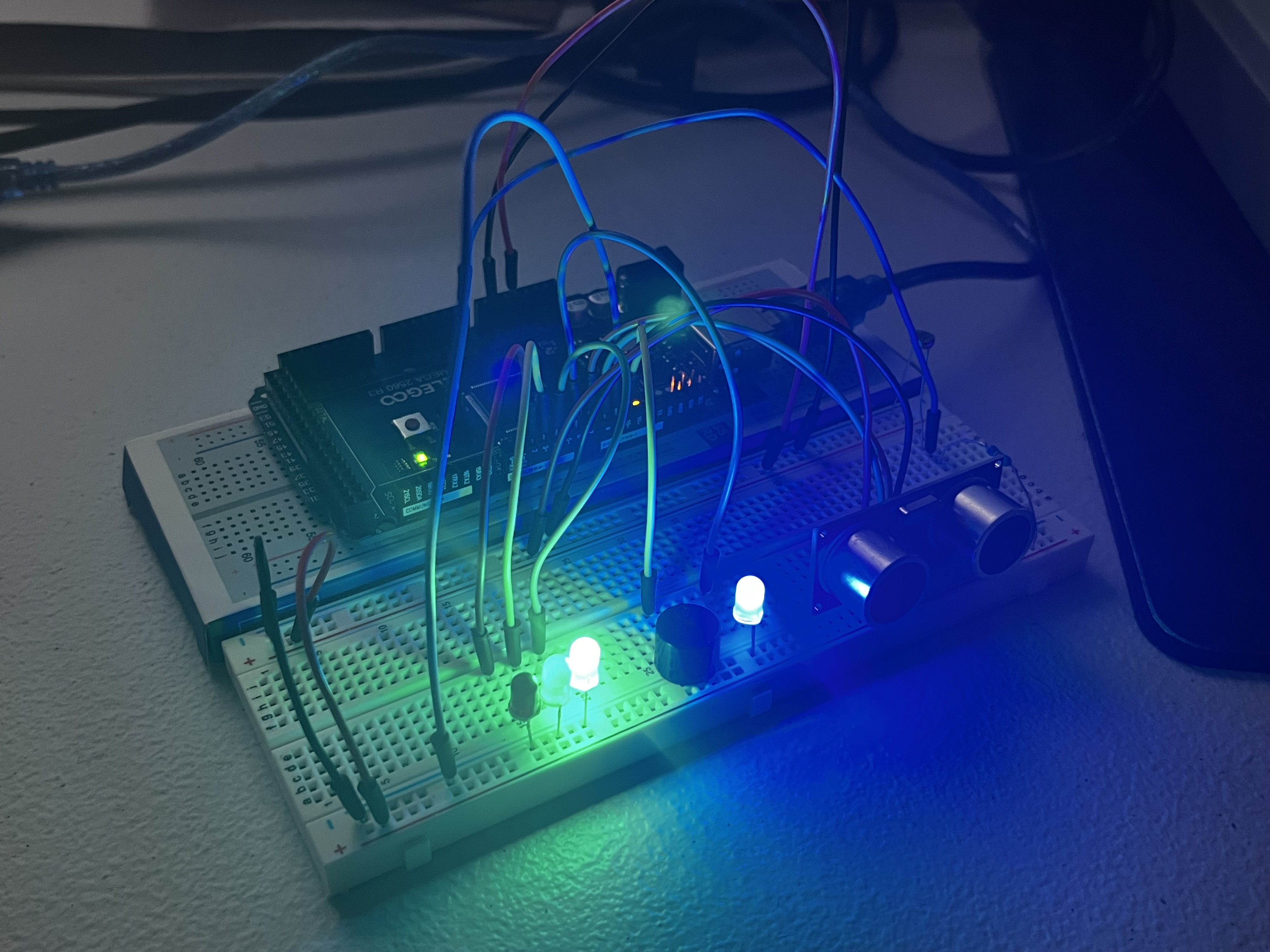 Arduino Code – Part 1
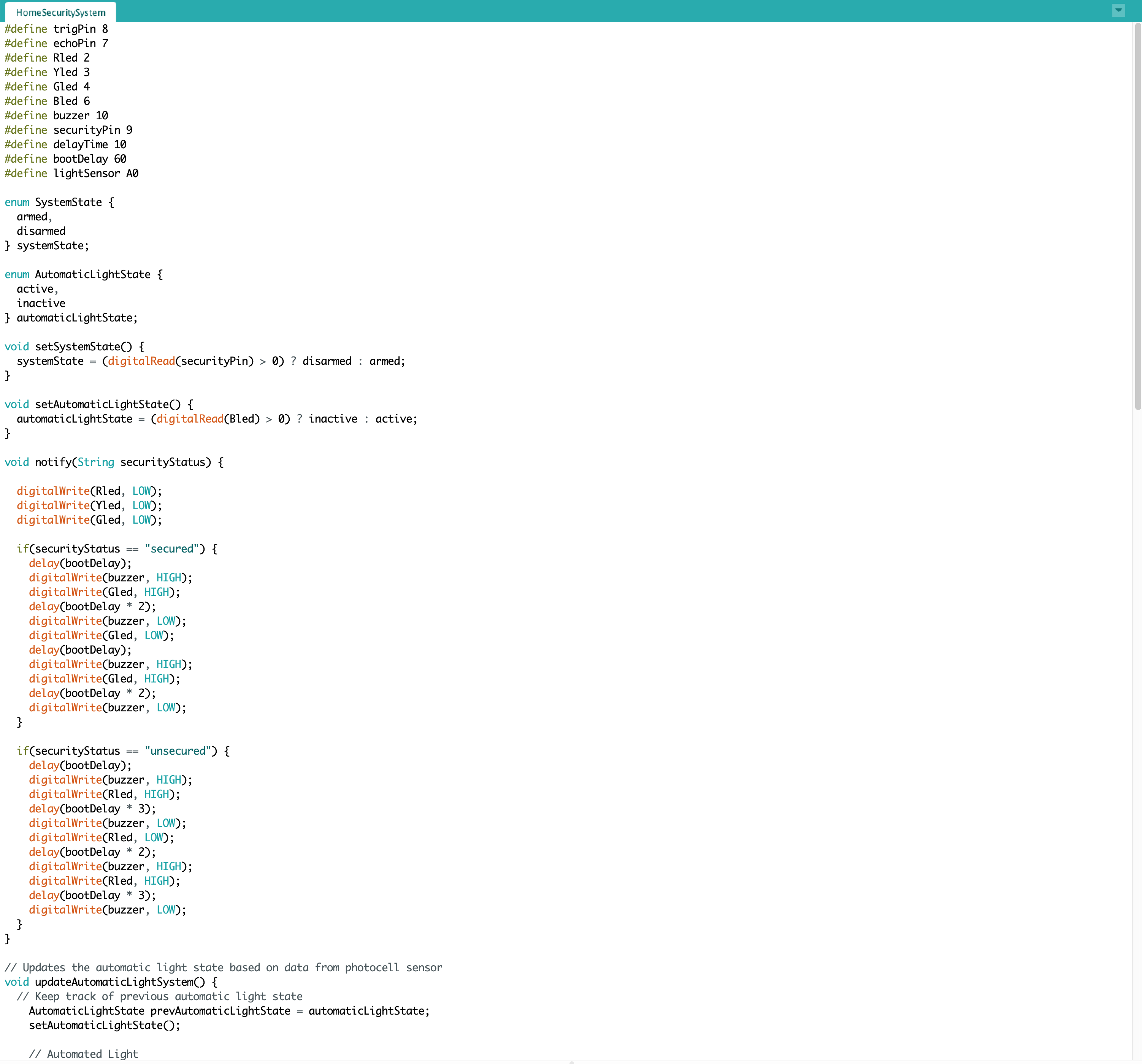 Arduino Code – Part 2
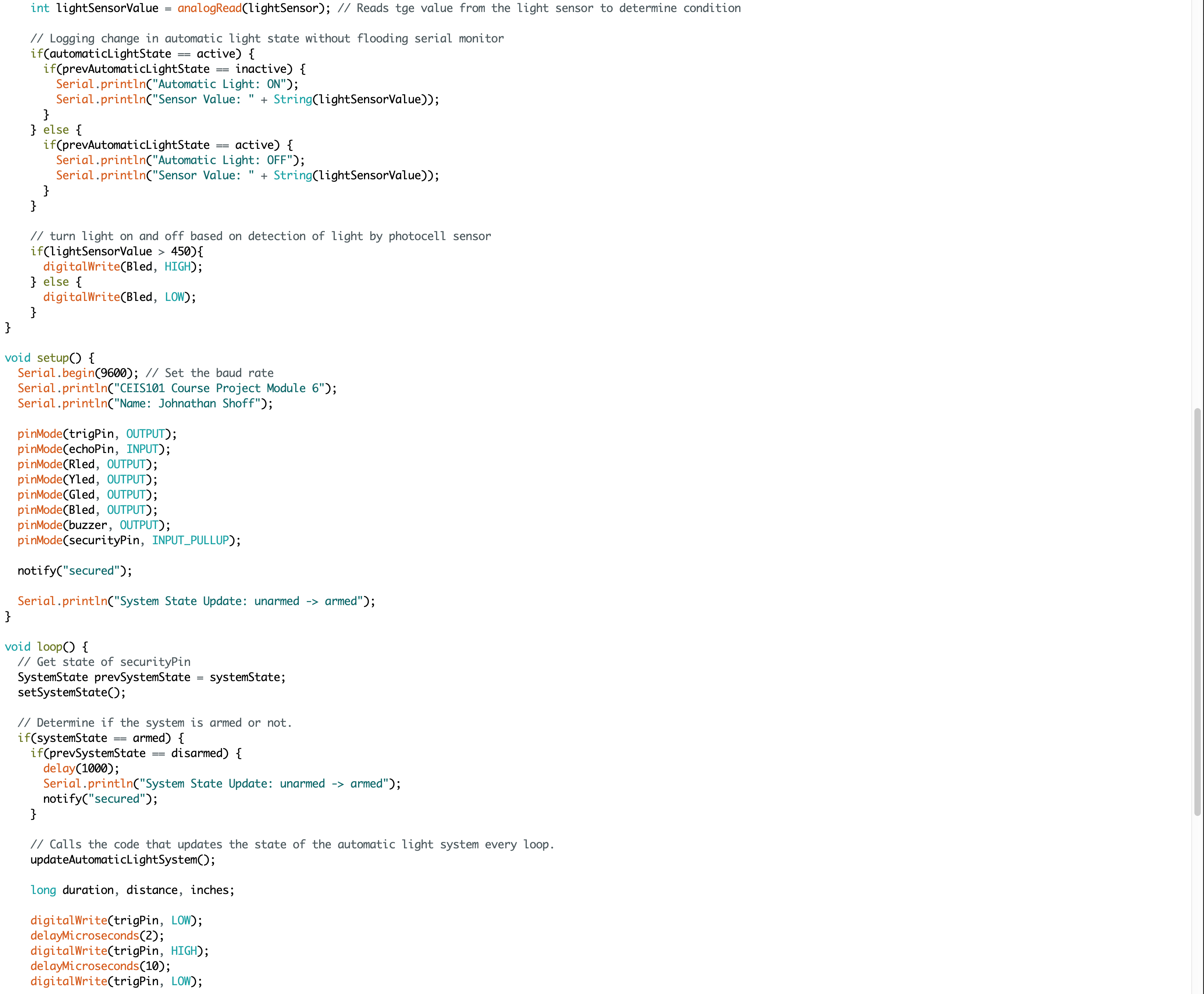 Arduino Code – Part 3
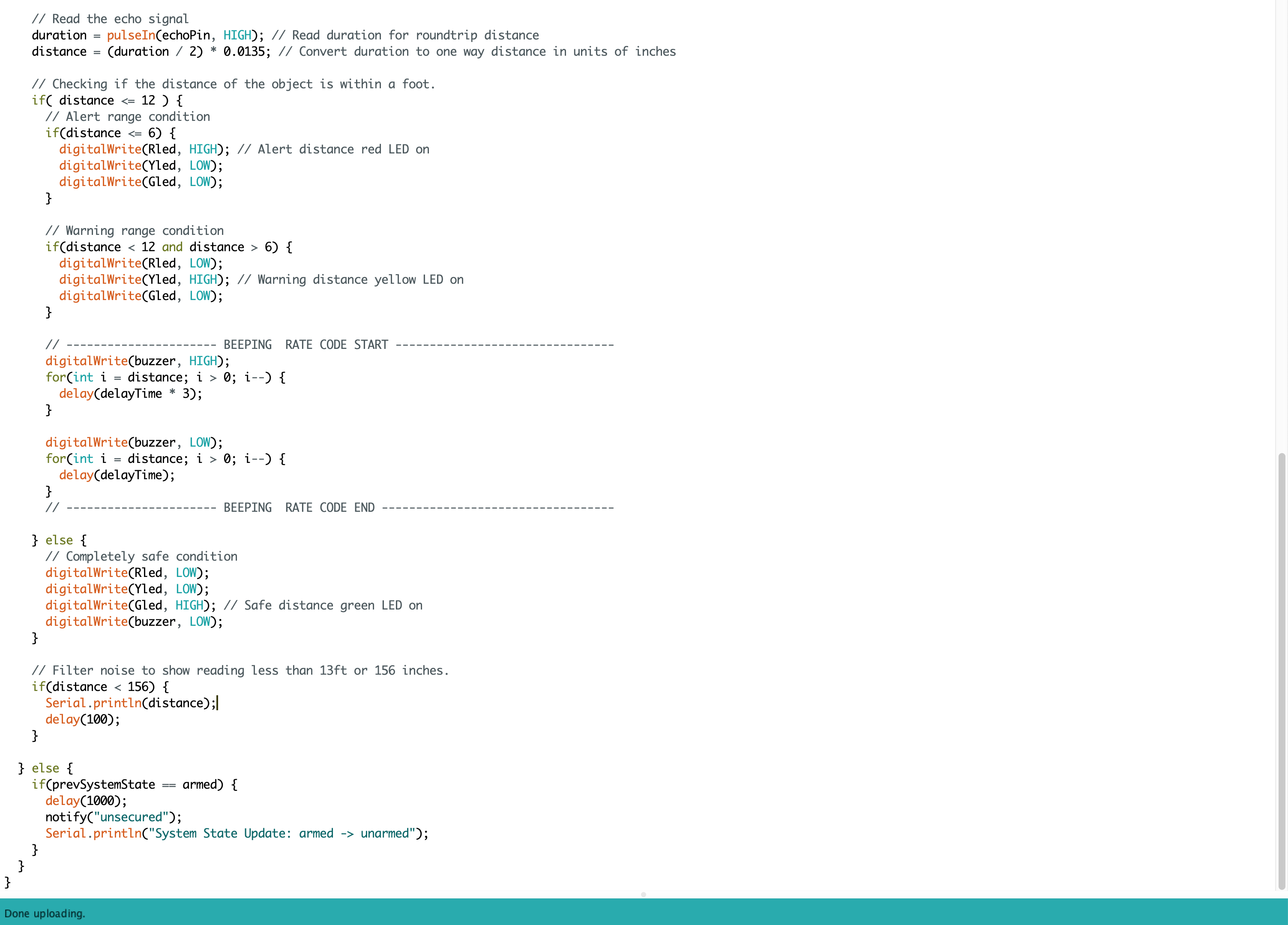 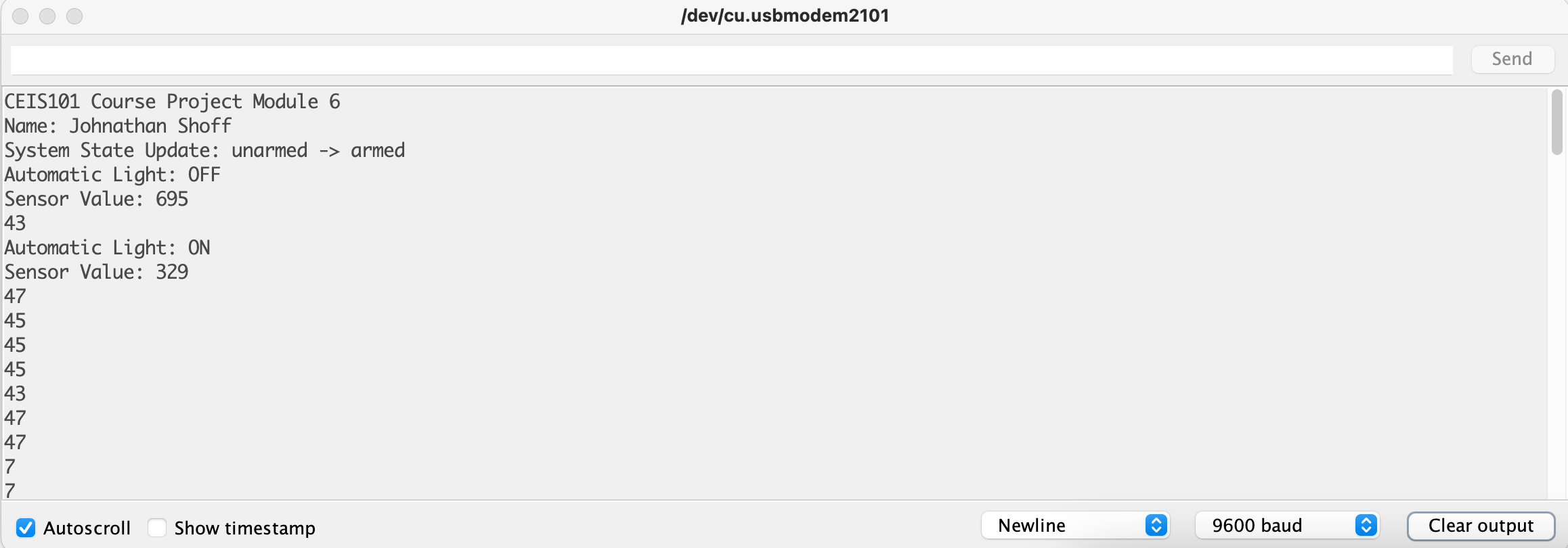 Serial Monitor
Challenges during the Project
During the project one of the biggest challenges was making sure that the various components and wires were being connected correctly.
During the beginning of the project, I took apart the assembly not realizing that I would need to build upon it each week.
I faced some challenges figuring out how I could improve the code logic driving the home security system prototype.
Skills acquired during this course
I learned how to user an Arduino board.
I learned how to work with the Arduino code editor.
I learned how to send and read signals using code.
I learned how to wire up various components correctly.
I learned how pairing on various components would allow for an input and feedback system.
Lastly, I was able to really push my programming around Arduino, and IoT.
Conclusion of the course
During the course we learned about putting components together to create complex systems. We learned how to use code to tell the components how they should behave based on various actions. It was a lot of hands-on fun working with the Arduino Mega board and coding the various functionalities. I would recommend anyone looking to get a real hands-on experience working with IoT components and coding them to check out the CEIS101 course at DeVry University. It was so much fun, and I looked forward to expanding my code every week.